«Моя математика» 1 класс
Урок 93
Тема урока: «Табличное вычитание»
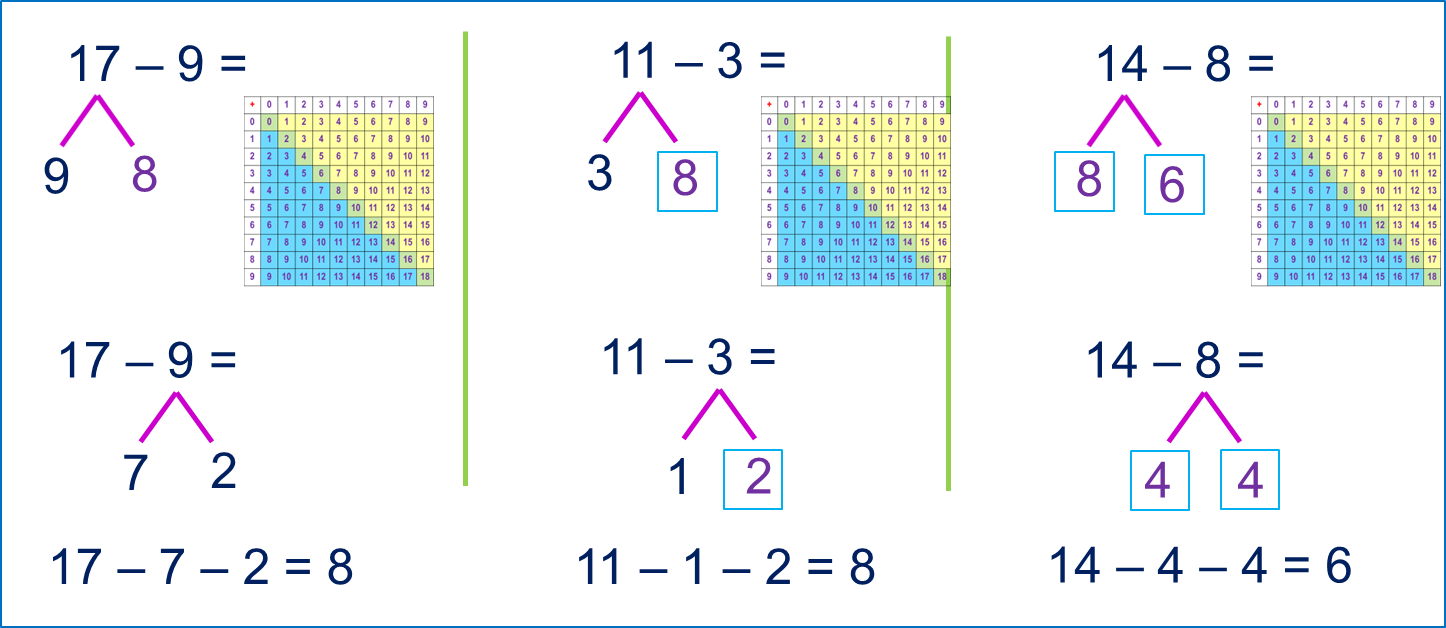 Автор презентации
Татузова Анна Васильевна
http://avtatuzova.ru
учитель 
начальных классов 
г. Москва
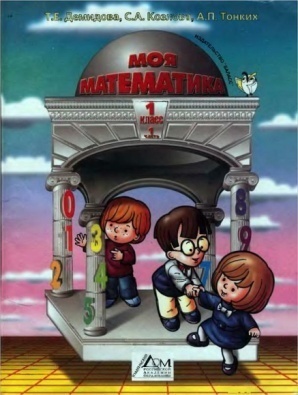 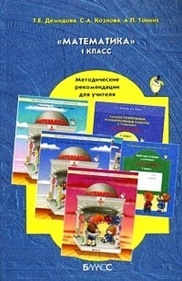 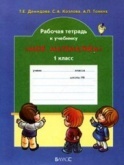 Советы учителю.
Презентация к уроку составлена на основе заданий, расположенных в учебнике. Рекомендую открыть учебник на странице с данным уроком, прочитать задания и просмотреть их в данной презентации в режиме демонстрации.
Внимание!
Некоторые задания можно выполнять интерактивно. Например, продолжить ряд, сравнить или вставить пропущенные числа.  Для этого презентацию надо перевести в режим редактирования.
Урок 93. Табличное вычитание
МАТЕМАТИКА
1. Помоги Кате разбить числа 17, 11, 15 на разрядные слагаемые. Какие 4 равенства можно записать с каждым записать с каждым из чисел и его разрядными слагаемыми.
17
11
15
17 = 10  +  7
7
1
11 = 10  +  1
1
1
5
1
15 = 10  +  5
10  +  7 = 17
10
7
10  +  1 = 11
10
1
10
10  + 5 = 15
5
+
+
=
15
+
=
17
11
=
17  -  7 = 10
11  -  1 =  10
15  -  5  = 10
17  -  10 = 7
11  -  10  = 1
15  - 10  =  5
Урок 93. Табличное вычитание
МАТЕМАТИКА
2. Какие числа спрятались в «окошках»?
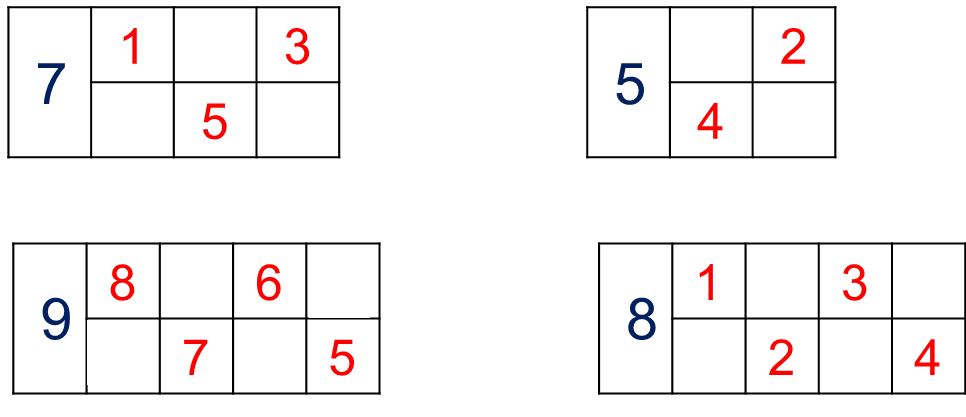 Внимание!
Данное задание можно выполнить интерактивно. Для этого презентацию надо перевести в режим редактирования.
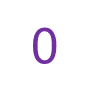 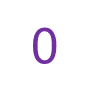 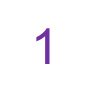 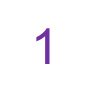 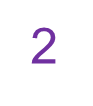 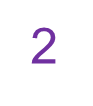 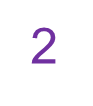 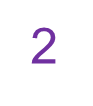 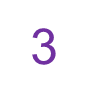 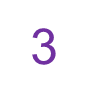 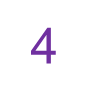 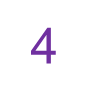 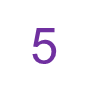 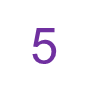 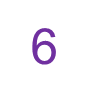 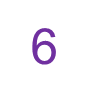 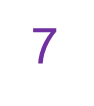 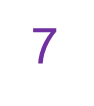 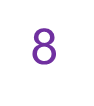 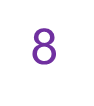 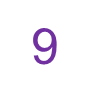 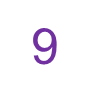 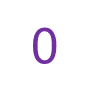 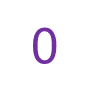 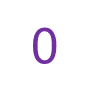 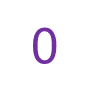 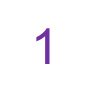 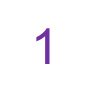 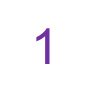 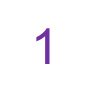 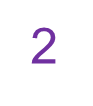 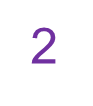 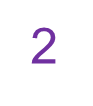 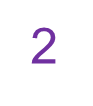 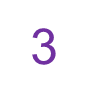 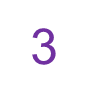 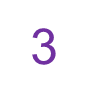 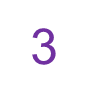 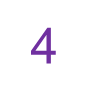 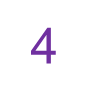 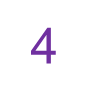 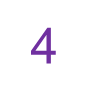 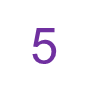 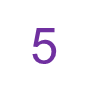 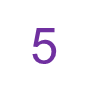 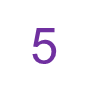 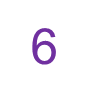 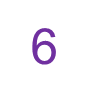 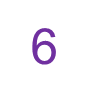 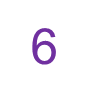 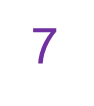 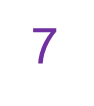 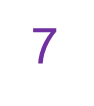 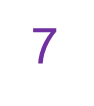 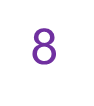 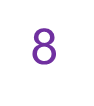 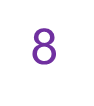 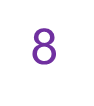 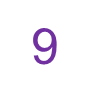 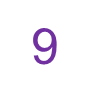 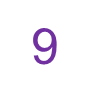 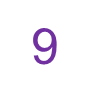 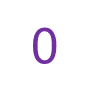 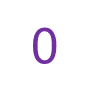 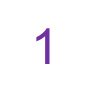 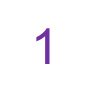 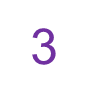 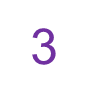 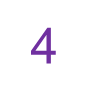 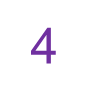 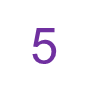 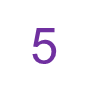 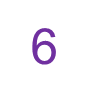 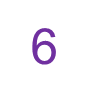 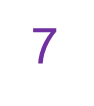 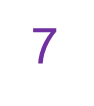 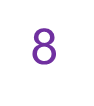 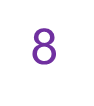 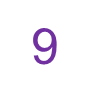 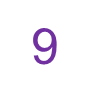 Урок 93. Табличное вычитание
МАТЕМАТИКА
2. Какие числа спрятались в «окошках»?
7
5
9
8
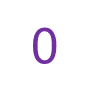 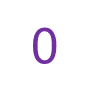 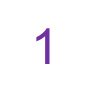 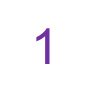 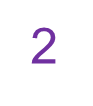 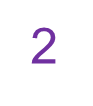 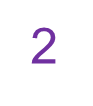 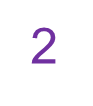 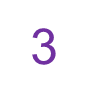 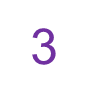 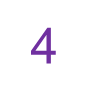 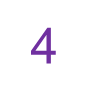 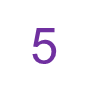 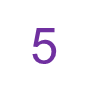 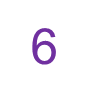 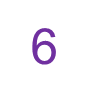 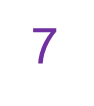 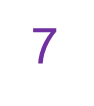 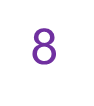 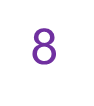 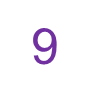 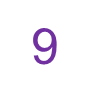 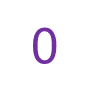 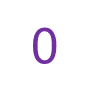 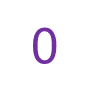 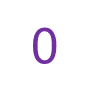 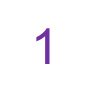 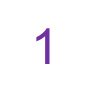 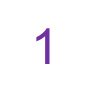 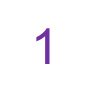 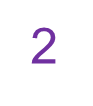 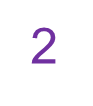 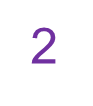 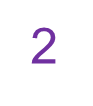 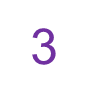 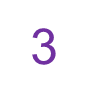 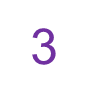 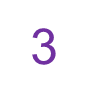 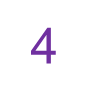 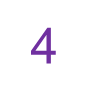 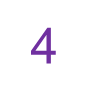 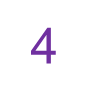 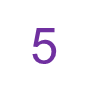 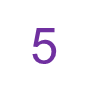 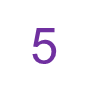 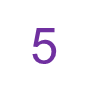 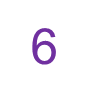 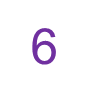 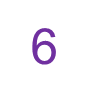 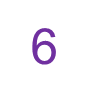 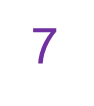 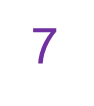 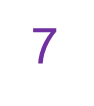 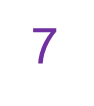 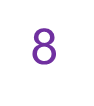 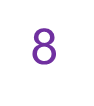 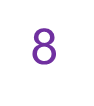 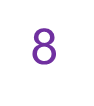 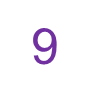 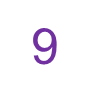 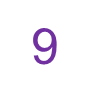 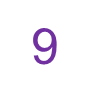 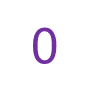 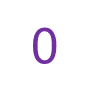 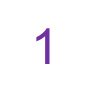 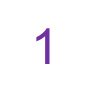 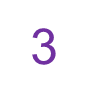 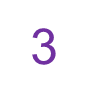 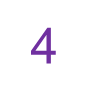 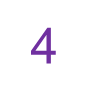 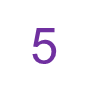 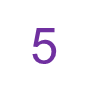 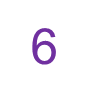 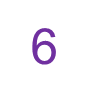 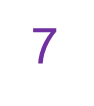 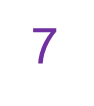 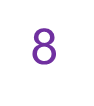 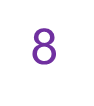 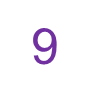 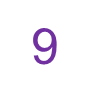 ПРОВЕРЬ!
Урок 93. Табличное вычитание
МАТЕМАТИКА
3. Вова записал выражения. Можете ли ты, не вычисляя, найти их значения.
7  +  5  –  5  +  5  –  5  =
9  +  4  –  4  +  3  –  3  +  3  –  3  =
Внимание!
Данное задание можно выполнить интерактивно. Для этого презентацию надо перевести в режим редактирования.
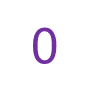 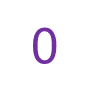 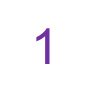 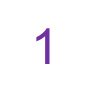 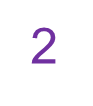 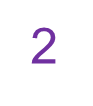 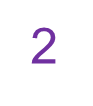 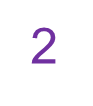 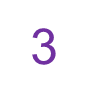 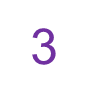 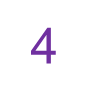 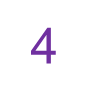 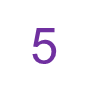 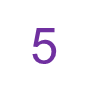 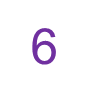 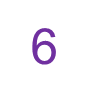 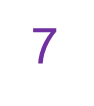 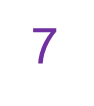 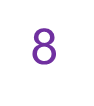 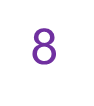 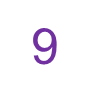 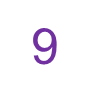 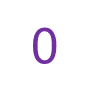 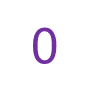 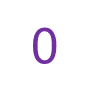 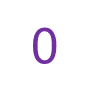 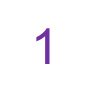 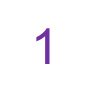 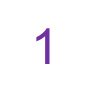 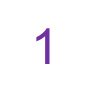 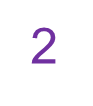 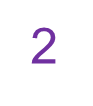 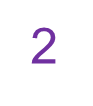 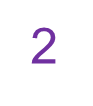 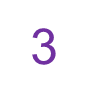 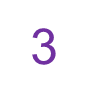 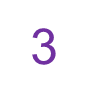 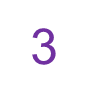 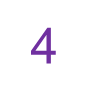 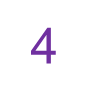 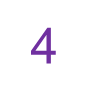 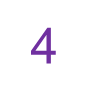 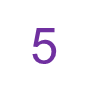 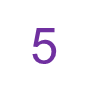 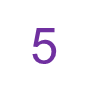 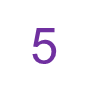 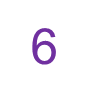 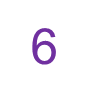 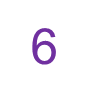 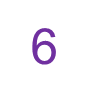 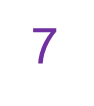 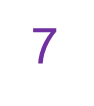 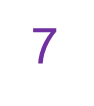 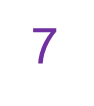 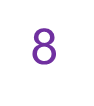 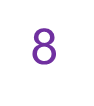 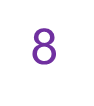 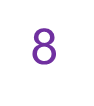 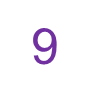 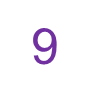 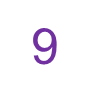 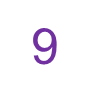 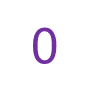 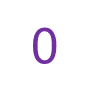 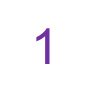 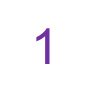 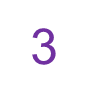 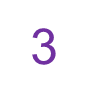 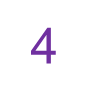 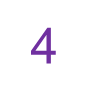 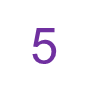 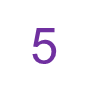 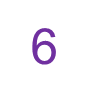 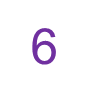 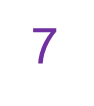 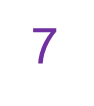 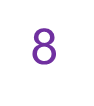 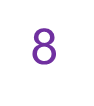 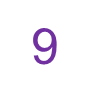 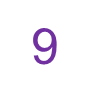 Урок 93. Табличное вычитание
МАТЕМАТИКА
3. Вова записал выражения. Можете ли ты, не вычисляя, найти их значения.
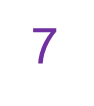 7  +  5  –  5  +  5  –  5  =
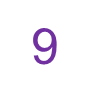 9  +  4  –  4  +  3  –  3  +  3  –  3  =
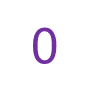 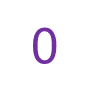 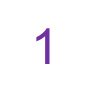 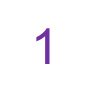 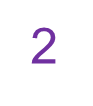 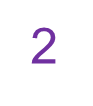 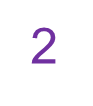 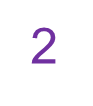 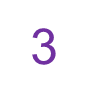 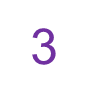 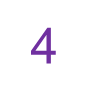 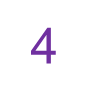 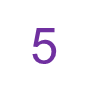 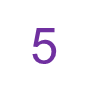 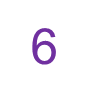 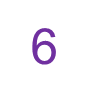 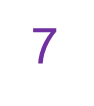 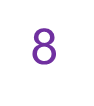 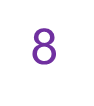 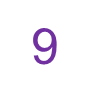 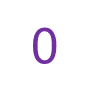 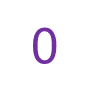 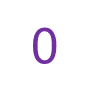 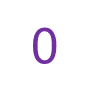 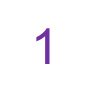 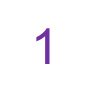 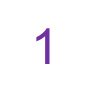 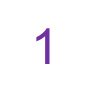 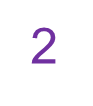 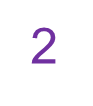 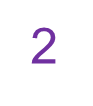 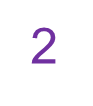 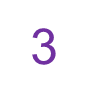 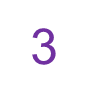 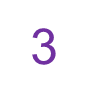 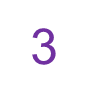 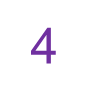 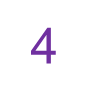 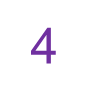 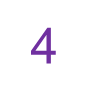 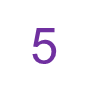 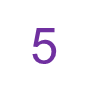 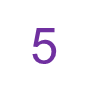 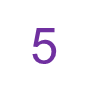 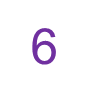 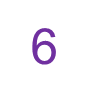 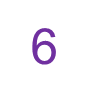 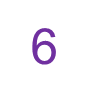 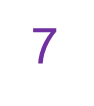 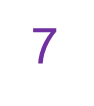 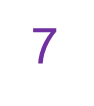 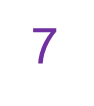 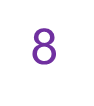 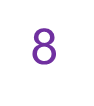 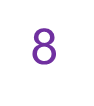 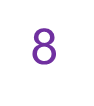 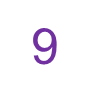 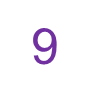 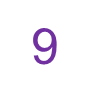 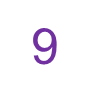 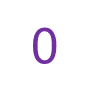 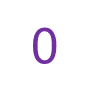 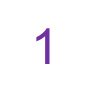 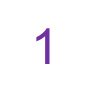 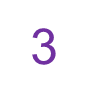 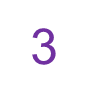 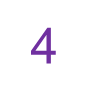 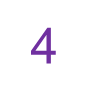 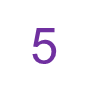 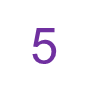 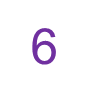 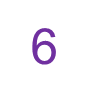 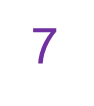 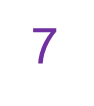 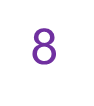 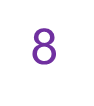 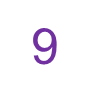 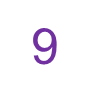 ПРОВЕРЬ!
Урок 93. Табличное вычитание
МАТЕМАТИКА
4. Рассмотрите  рисунок Пети.
Запишите к нему выражение.
15 – 7 =
15 – 7
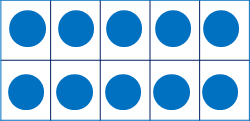 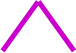 5
2
 Расскажите, как он нашёл значение этого выражения.
15 – 5
– 2 =
10 – 2 =
8
!  В этом выражении число 7 Петя вычитал по частям. Число 7 он разбил на 5 и 2. Почему?
Урок 93. Табличное вычитание
МАТЕМАТИКА
5. Помогите Кате найти значение выражений. Объясните ей, как надо считать.
13 – 5 =
13  –  3
–   2  =
10  –       =
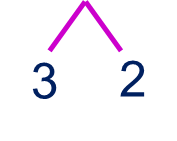 18 – 9 =
18 – 8
–       =
10 –        =
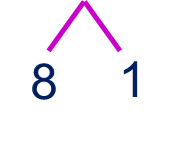 – 8
–       =
–        =
15 – 8 =
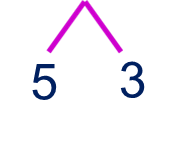 Внимание!
Данное задание можно выполнить интерактивно. Для этого презентацию надо перевести в режим редактирования.
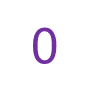 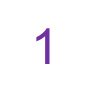 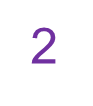 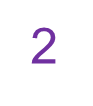 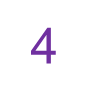 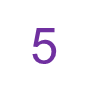 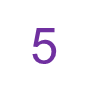 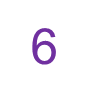 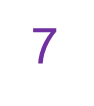 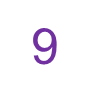 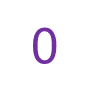 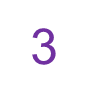 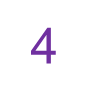 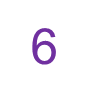 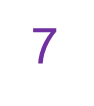 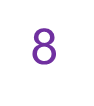 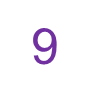 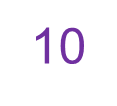 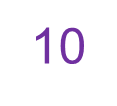 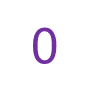 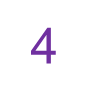 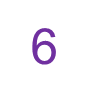 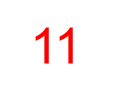 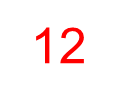 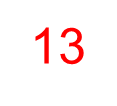 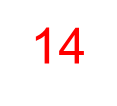 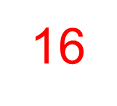 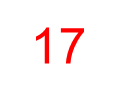 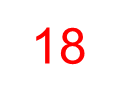 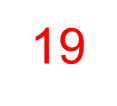 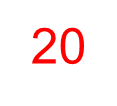 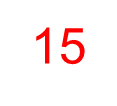 Урок 93. Табличное вычитание
МАТЕМАТИКА
5. Помогите Кате найти значение выражений. Объясните ей, как надо считать.
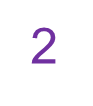 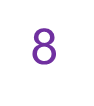 13 – 5 =
13  –  3
–   2  =
10  –       =
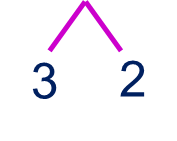 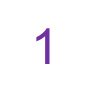 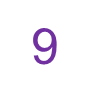 18 – 9 =
18 – 8
–       =
10 –        =
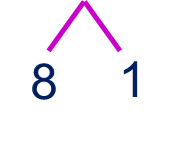 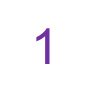 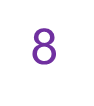 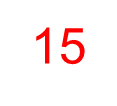 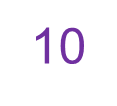 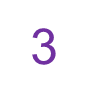 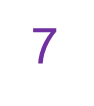 – 8
–       =
–        =
15 – 8 =
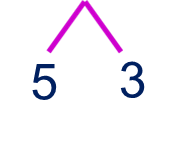 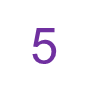 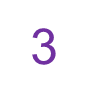 ПРОВЕРЬ!
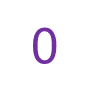 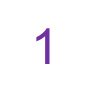 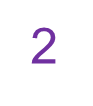 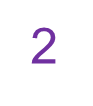 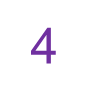 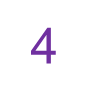 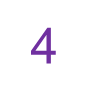 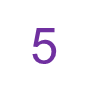 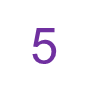 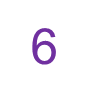 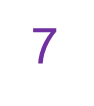 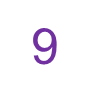 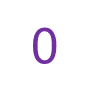 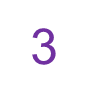 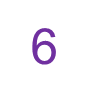 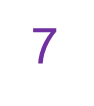 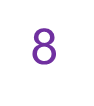 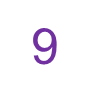 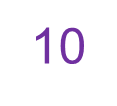 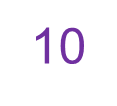 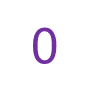 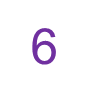 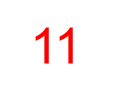 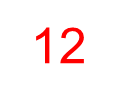 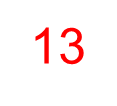 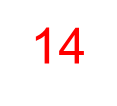 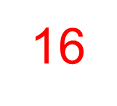 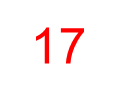 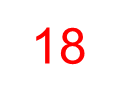 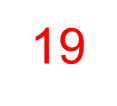 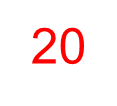 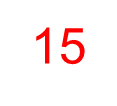 Урок 93. Табличное вычитание
МАТЕМАТИКА
6. Помогите Пете  и Лене найти значение выражений.
11 – 3 =
17 – 9 =
14 – 8 =
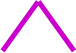 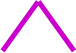 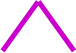 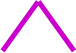 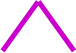 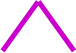 8
8
8
2
2
4
9
3
6
7
4
1
11 – 3 =
17 – 9 =
14 – 8 =
Внимание!
Данное задание можно выполнить интерактивно. Для этого презентацию надо перевести в режим редактирования.
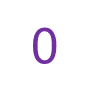 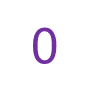 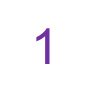 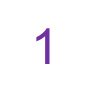 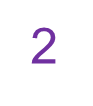 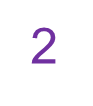 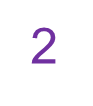 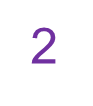 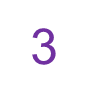 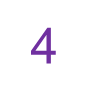 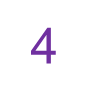 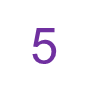 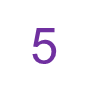 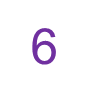 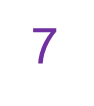 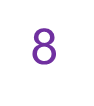 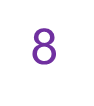 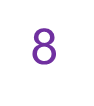 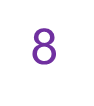 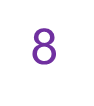 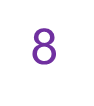 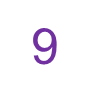 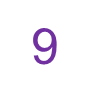 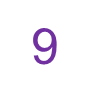 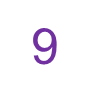 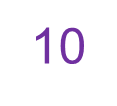 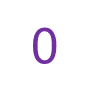 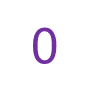 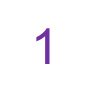 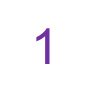 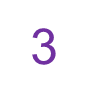 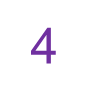 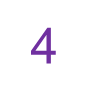 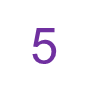 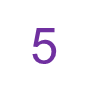 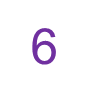 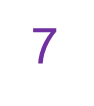 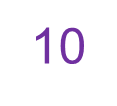 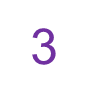 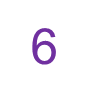 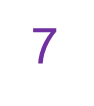 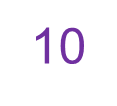 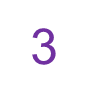 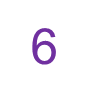 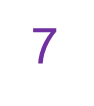 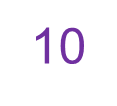 Урок 93. Табличное вычитание
МАТЕМАТИКА
6. Помогите Пете  и Лене найти значение выражений.
11 – 3 =
17 – 9 =
14 – 8 =
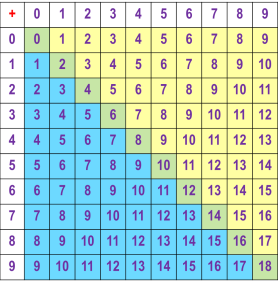 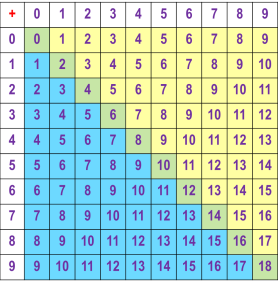 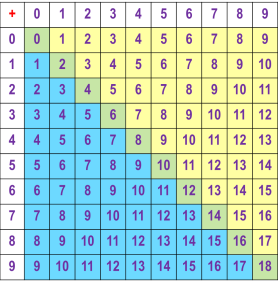 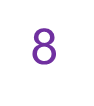 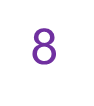 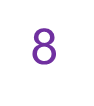 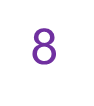 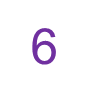 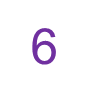 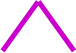 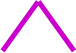 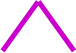 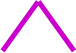 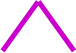 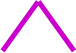 8
2
8
2
8
4
9
7
3
6
4
1
11 – 3 =
17 – 9 =
14 – 8 =
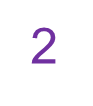 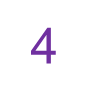 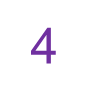 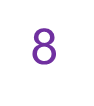 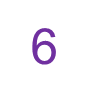 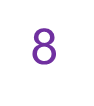 14 – 4 – 4 = 6
17 – 7 – 2 = 8
11 – 1 – 2 = 8
ПРОВЕРЬ!
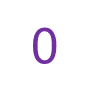 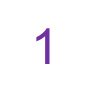 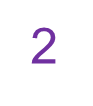 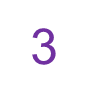 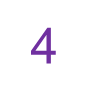 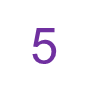 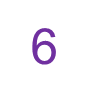 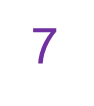 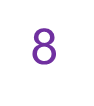 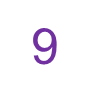 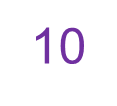 Урок 93. Табличное вычитание
МАТЕМАТИКА
7. Как найти значения выражений двумя способами?
5
7
12 – 9 =
12 – 9 =
12 – 9 =
12 – 7 =
12 – 5 =
4
6
8
12 – 8 =
12 – 6 =
12 – 4 =
1 способ. С помощью таблицы сложения.
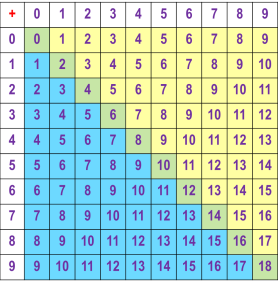 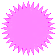 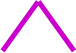 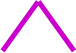 3
7
3
2
9
Подсказка!
2 способ. Вычитание по частям.
12  –  2  –  7  =  3
Урок 93. Табличное вычитание
МАТЕМАТИКА
8. Реши задачи Пети, Кати и Вовы.
Длина тропинки от полянки до маргаритки 7дм. Это на 9 дм меньше, чем от маргаритки до одуванчика. Найди расстояние от маргаритки до одуванчика.
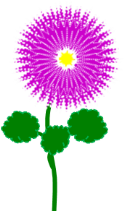 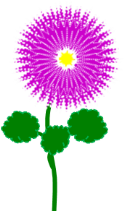 7 дм
7 дм
9 дм
Это на 9 дм меньше, чем  от
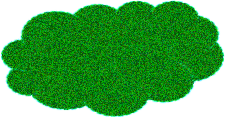 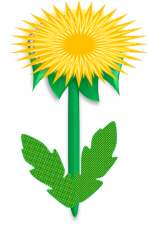 +  9  дм
?
= 16 дм
Ответ: 16 дециметров.
Урок 93. Табличное вычитание
МАТЕМАТИКА
8. Реши задачи Пети, Кати и Вовы.
П. Петя и Вова собрали коллекцию марок. Петя собрал 11 марок. Это на 5 марок больше, чем собрал Вова. Сколько марок собрал Вова?
11
11 м.
Это на 5 марок больше, чем
Вова
5 м.
Вова
Петя
-  5
?
= 6 (м.)
Ответ: 6 марок.
Урок 93. Табличное вычитание
МАТЕМАТИКА
8. Реши задачи Пети, Кати и Вовы.
К. Петя и Катя собирали летом лекарственные травы. В июне они собрали 6 кг лекарственных трав, а в июле – 5 кг. Сколько килограммов трав собрала Катя, если Петя собрал 7 кг ?
( 6
+ 5 )  кг
7 кг
?
ПОДСКАЗКА!
целое
Катя
часть
Петя
часть
1)
Реши по действиям
и выбери ответ!
Внимание!
Данное задание можно выполнять интерактивно.  Во время демонстрации навести курсор на  нужную фигуру до появления ладошки. Кликнуть!
2)
11кг
4 кг
11 – 7 = 4 (кг)
Ответ:
6 + 5 = 11(кг)
МАТЕМАТИКА
Спасибо!